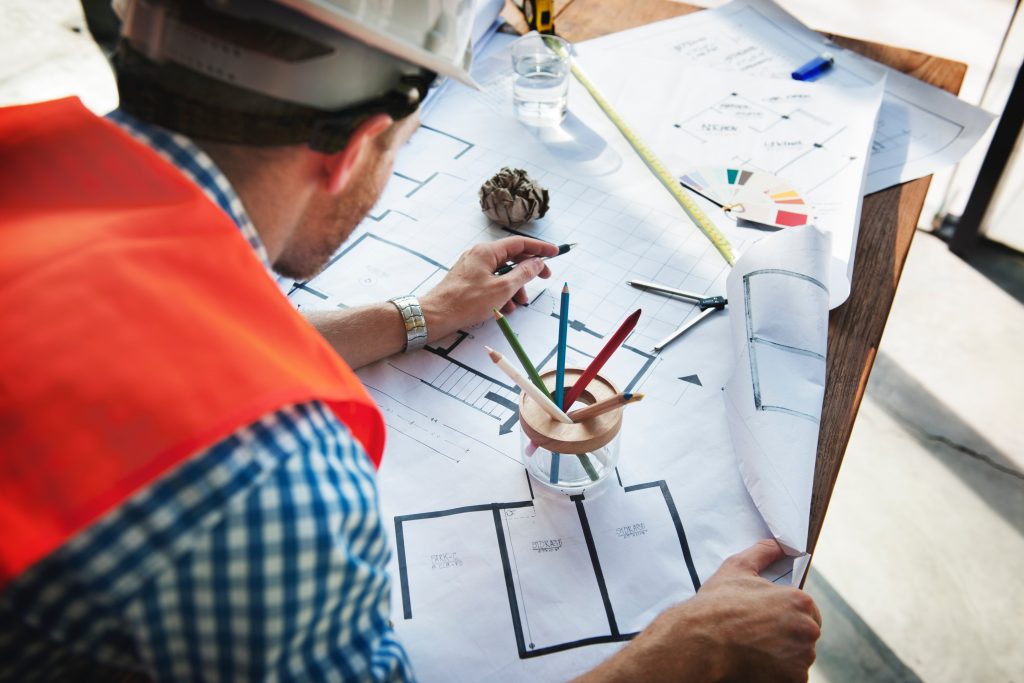 PurposefulExperience
ALIGNING EXPERIENCE WITH LEARNING OUTCOMES, ASSESSMENT AND PLANS
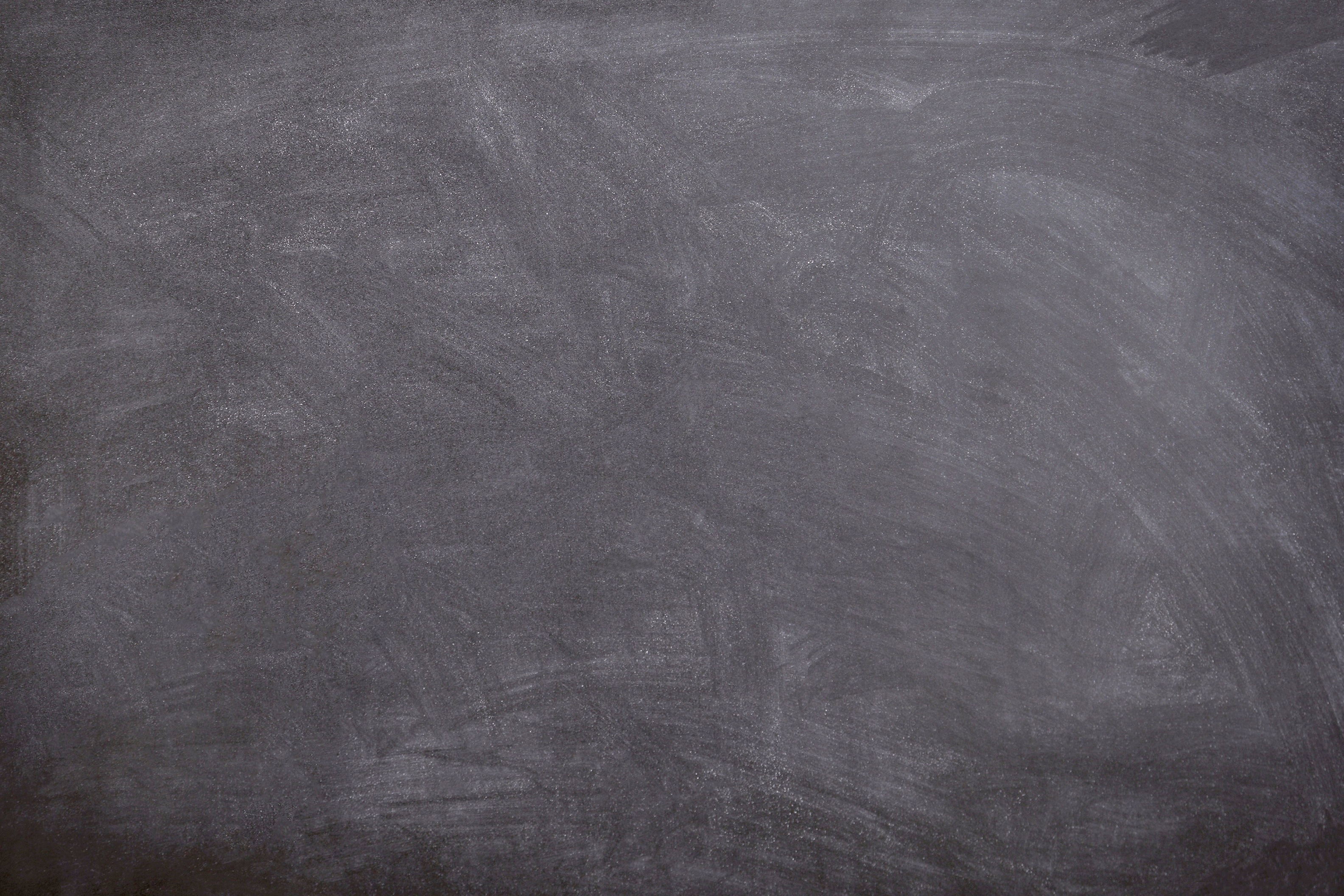 Introduction
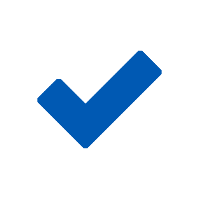 INTRODUCTION
Facilitating purposeful student experience begins with determining the learning emphasis, including the intended learning outcomes, methods for learning assessment and the creation of learning plans (Stirling et al., 2016).
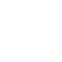 Learning Outcomes
I will be able to...
LearningAssessment
As evidenced by...
Learning Plans
Achieved through engagement in...
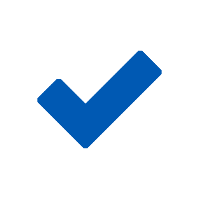 INTRODUCTION
The learning emphasis is used to inform the design of the experience, including the student tasks/activities and measures of student success. It provides a foundation to ensure that all stakeholders (e.g., student, course instructor, community/workplace supervisor) are working towards the same learning goals. It is also critical for guiding the student experience and grounding the reflection, integration of theory and practice, and application of new insights.
(Stirling et al., 2016)
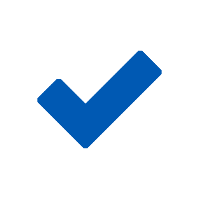 INTRODUCTION
This resource includes information on
Developing learning outcomes for a student experience.
Methods for assessing students’ learning. 
Creating a learning plan.
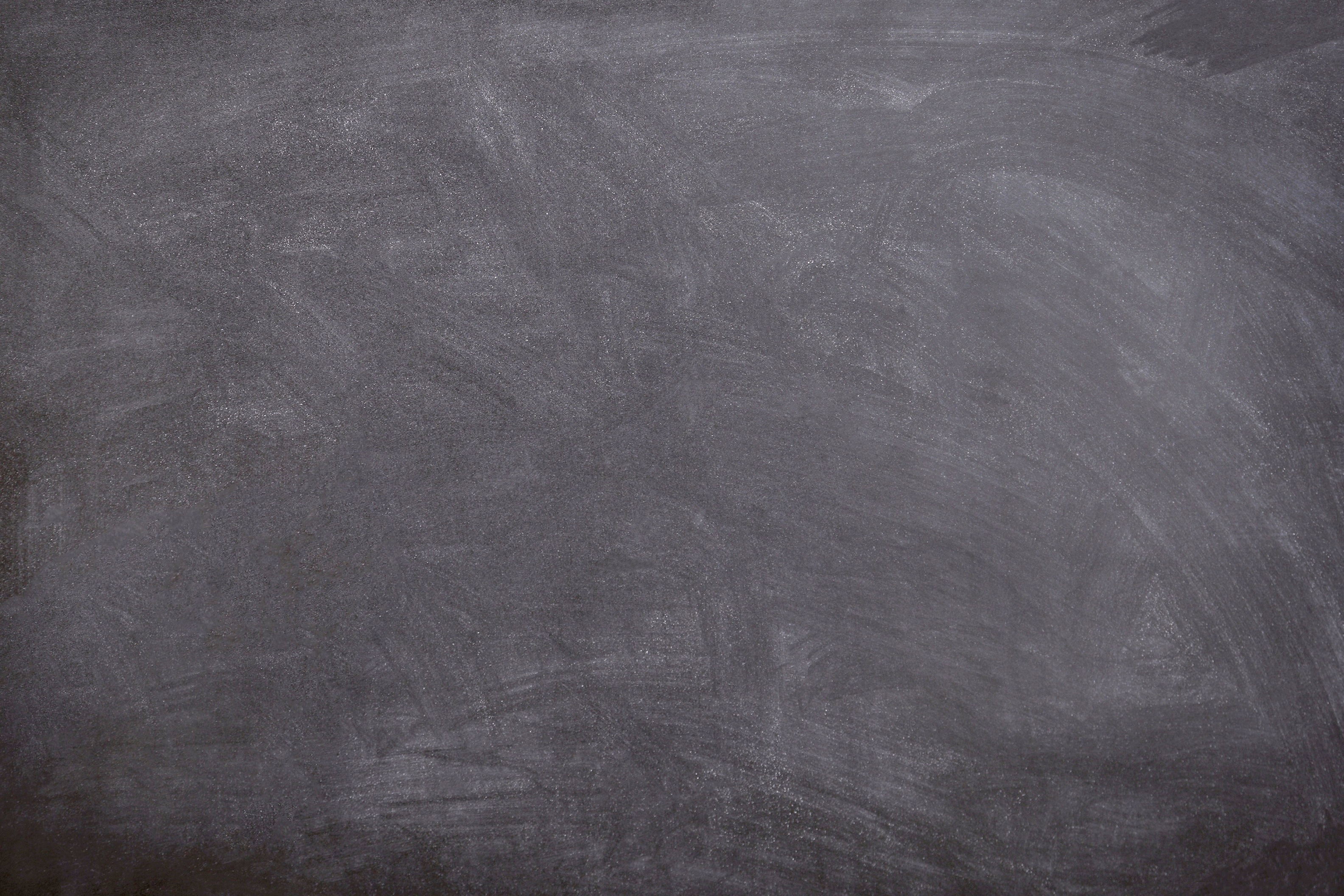 Learning Outcomes
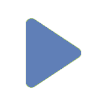 STUDENT LEARNING OUTCOMES
VIDEO: Student Learning Outcomes
Ahmed Allahwala
Department of Human Geography, University of Toronto Scarborough
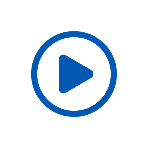 Click to play
[Speaker Notes: Link to video and images
https://www.youtube.com/watch?v=LP9pg1E6h8Y&feature=youtu.be]
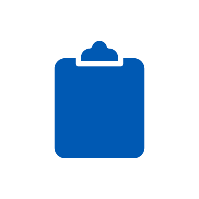 DEVELOPING LEARNING OUTCOMES
Developing learning outcomes for experiential education is similar to developing learning outcomes for any other educational experience, whether inside or outside the traditional classroom setting. 
As such, approaches and models used to develop learning outcomes in the classroom also apply to the development of experiential learning outcomes.
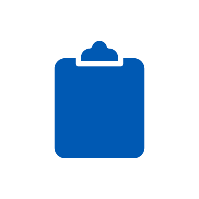 DEVELOPING LEARNING OUTCOMES
Learning Outcomes
Specific expectations of what students are supposed to value, know or be able to do as a result of completing the experience (Ravitch, 2007).
In facilitating student experience, learning outcomes:
Are developed as a clear statement containing a verb (an action) and an object (usually a noun), and provide clear purpose for the learning (Osgood & Richter, 2006).
Consider the audience (who?), behaviour (what?), conditions (how?), degree (how much?) (Heinrich, Molenda, Russell & Smaldino, 2002).
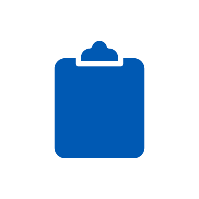 DEVELOPING LEARNING OUTCOMES
Developing a learning outcome statement involves completing the following sentence:
By the end of this experience, the students will be able to…
As experiential learning outcomes are generally set in partnership between the student, community/workplace supervisor and course instructor program director (Holly, 2014), 
it is common for broad student learning outcomes to be set by the course instructor/program director for the experiential learning program, 
with the intention that the student and community/workplace supervisor will work together at the beginning of the experience to set more specific and individualized learning outcomes.
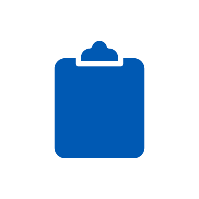 DEVELOPING LEARNING OUTCOMES
Two common models used to develop learning outcomes and complete the learning outcomes statement, include:
Bloom’s Taxonomy 
of Learning Domains
Fink’s Taxonomy 
of Significant Learning
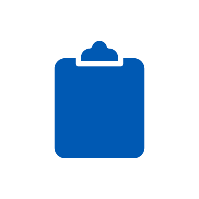 BLOOM’S TAXONOMY
Bloom’s Taxonomy of Learning Domains
In Bloom’s Taxonomy of Learning Domains, learning outcomes are sorted into three groups, called domains, including the cognitive domain, psychomotor domain, and affective domain (Bloom, 1956).
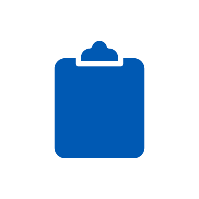 FINK’S TAXONOMY
In Fink’s Taxonomy of Significant Learning, learning outcomes are sorted into the following inter-related dimensions of learning, including foundational knowledge, application, integration, human dimension, caring, and learning how to learn.
(Fink, 2003)
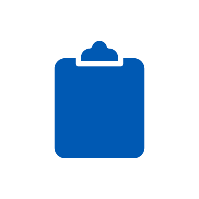 FINK’S TAXONOMY
Significant Learning
Foundational Knowledge: Remembering and understanding.
Application: Critical thinking, practice skills, creativity, managing projects.
Integration: Connection of ideas and experiences.
Human Dimension: Leadership, citizenship, ethics.
Caring:Feelings, interests, 
values, commitments.
Learning How to Learn:Enhancing learning plans; inquiring, self-directed learning.
(Fink, 2003)
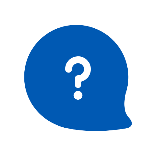 FINK’S TAXONOMY
Interested in identifying what domains of Fink’s Taxonomy are most relevant to the student experience in your course/program? Adapted from (Barkley, & Major,  2016).
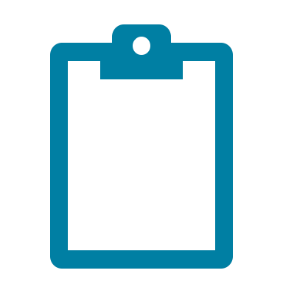 Download and Complete the 
Purposeful Experience Worksheet
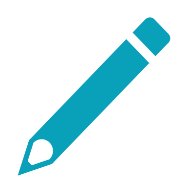 [Speaker Notes: Link to Module 2 - Purposeful Experience Worksheet - http://experientialmodules.utoronto.ca/wp-content/uploads/2019/08/Module-2-Purposeful-Experience-Worksheet.docx]
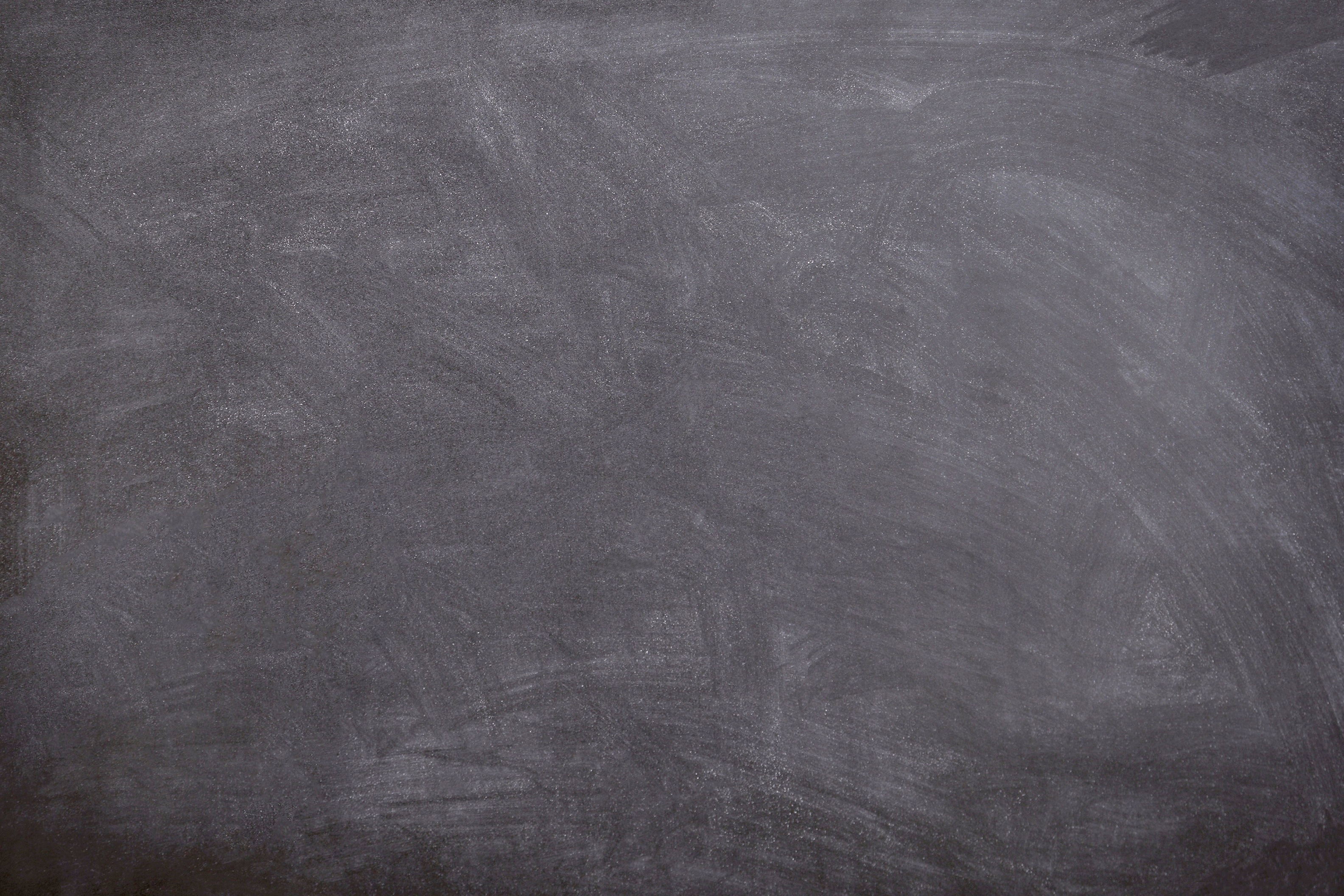 Assessment
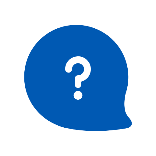 ASSESSMENT OF LEARNING
Assessment of learning is critical for ensuring the educational integrity of the student experience. (Young, & Baker, 2004)
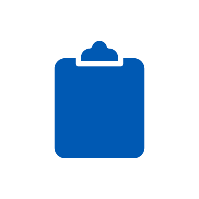 ASSESSMENT
Similar to the development of learning outcomes, in assessing students’ experiential learning, common approaches used to assess student learning more broadly can be applied when assessing students’ growth and development when learning through experience.
(Young, & Baker,  2004)
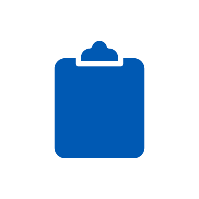 TYPES OF LEARNING ASSESSMENT
There are three main types of learning assessment
Summative Assessment
Implemented at the end of the student experience to evaluate outcomes achieved as a part of the experience.
Formative Assessment
Implemented throughout the student experience with the purpose of recognizing challenges and improving upon them.
Integrated Assessment
Merges formative and summative assessment to encourage students to be conscious of their own learning.
(Ash, & Clayton, 2009)
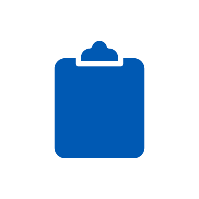 A MODEL FOR STUDENT ASSESSMENT
Miller’s Triangle/Model of Clinical Competence is a popular conceptual model used in the assessment of student experience. 
This involves assessing the students’ knowledge, competence, performance and action.
(Miller,1990)
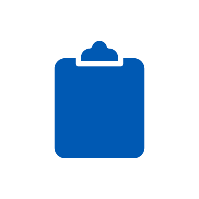 ASSESSMENT ACTIVITIES
Additional Assessment Activities
Many activities can be used to assess the outcomes achieved in students’ learning experiences, including:
Examinations
Written assignments
Oral presentations
Portfolios
Direct observation
Capstone projects
(Connaughton, Edgar, & Ferns, 2014)
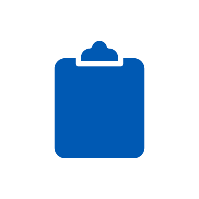 AUTHENTIC ASSESSMENT
Ferns and colleagues described the need for authentic assessment of student experience and summarized some key differences in assessing student experience in traditional vs. authentic practice settings.
VS
Authentic
Performing a taskReal-lifeConstruction/applicationStudent-structuredDirect evidenceDivergent assessment
Traditional
Selecting a responseContrivedRecall/recognitionTeacher-structuredIndirect evidenceConvergent assessment
(Ferns, Hains-Wesson, & Russell, 2017)
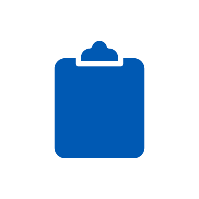 AUTHENTIC ASSESSMENT
Creating Authentic Assessments of Student Experience: 4-Steps
Identify the standards [intended learning outcomes].
Develop a task the students could perform that would indicate they have met these standards. 
Identify the criteria for the task, also referred to as the characteristics of good performance on that task.
Create a rubric which combines the identified criteria with two or more levels of performance.
See Bosco & Fern’s (2014) Authentic Assessment Framework to connect authenticity of assessment tools with the authenticity of the student experience.
(Muller, 2017).
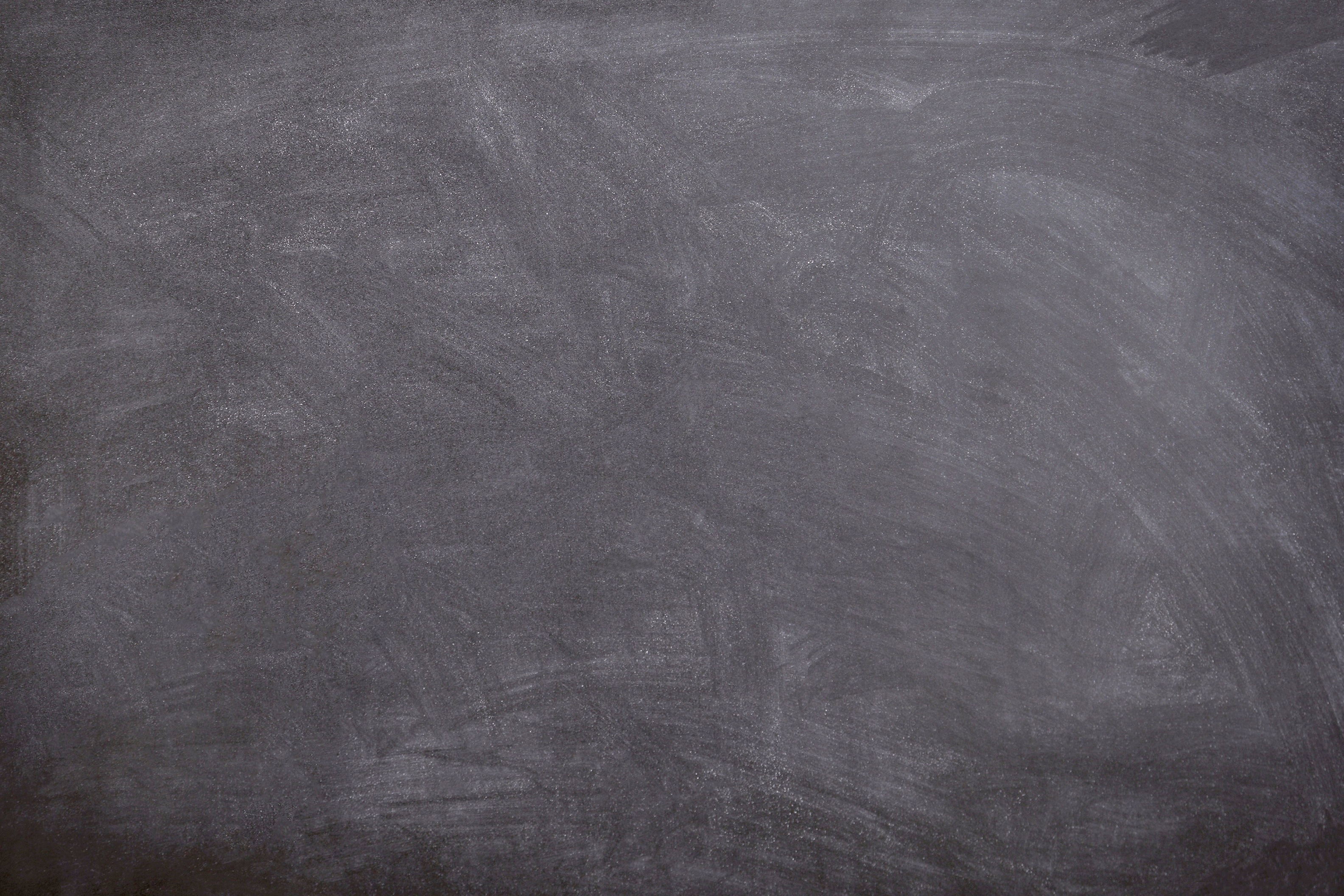 Learning Plans
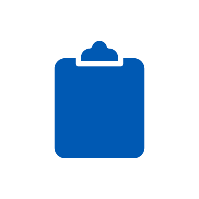 WHAT IS A LEARNING PLAN?
A learning plan identifies where you want to go, how you will get there and how you will know if you are successful. 
A learning plan typically consists of the following items: 
Learning outcomes; 
Activities that will be undertaken to achieve each learning outcome; 
Resources available to support the learning during the activity; and
Criteria by which each learning outcome will be assessed.
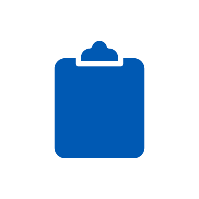 WHAT IS A LEARNING PLAN?
A learning plan is important because it:
Provides direction and insight as to what students will gain fromthe experience and how they will gain it.
Identifies and measures what students are gaining through participating in the learning experience.
Acts as a tool to reflect back on to help articulate skills and achievements gain through the experience.
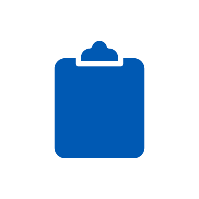 WHAT IS A LEARNING PLAN?
A learning plan can be developed as an activity or program learning plan to be used by program leads. 
It can also be developed as a personal learning plan to be used by students to plan their individualized learning experiences.
Download the Learning Plan Template
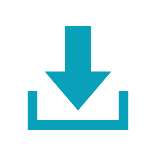 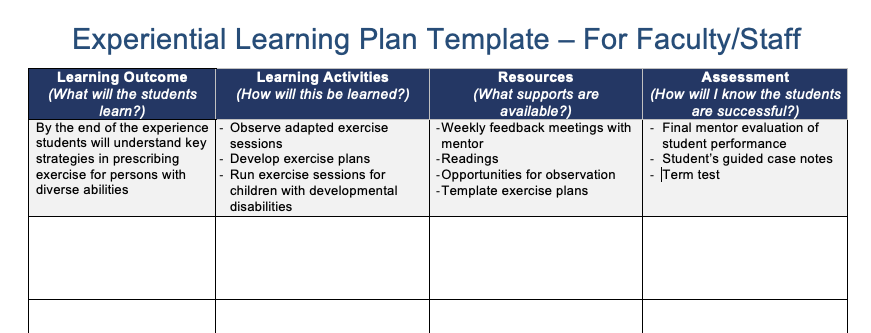 [Speaker Notes: Link to the Module 2 - Learning Plan Template - http://experientialmodules.utoronto.ca/wp-content/uploads/2019/08/Module-2-Learning-Plan-Template.docx]
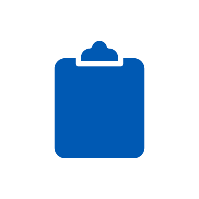 USING YOUR PROGRAM LEARNING PLAN
In applying the learning plan to practice, some questions to consider, include:
Who might you want to share and discuss the plan with? 
Who is critical in helping you execute the plan?
How often will you revisit the plan?
How will you celebrate success?
(Billett, 2002)
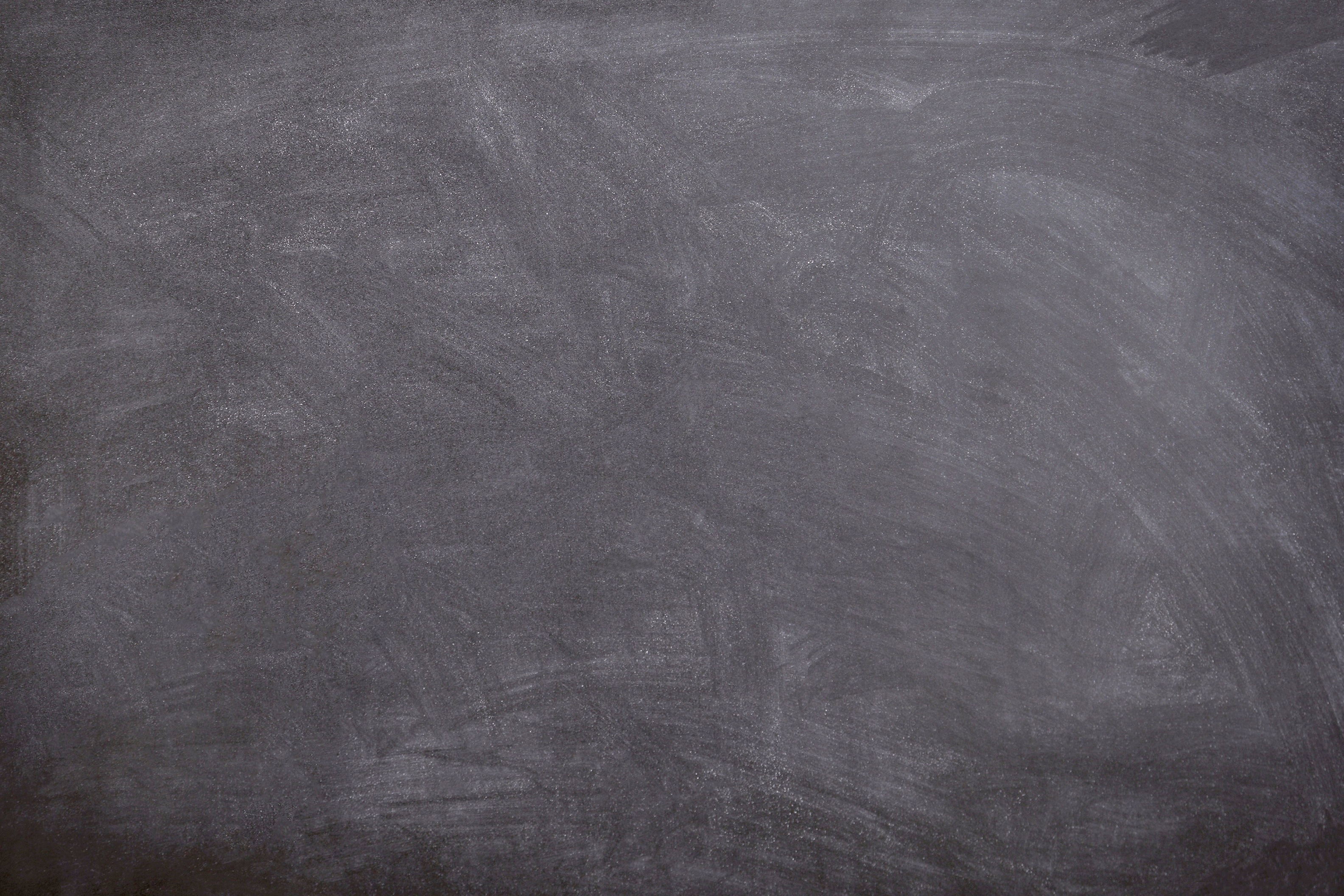 Summary
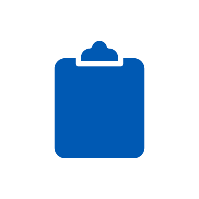 SUMMARY
Determining the learning emphasis of the student experience is critical for ensuring educational quality. 
Bloom’s Taxonomy of Learning Domains and Fink’s Taxonomy of Significant Learning are common models used to develop learning outcomes.  
Assessment of learning outcomes should be authentic.
Learning plans provide direction and insight for all stakeholders on what students will gain from the experience and how they will gain it.
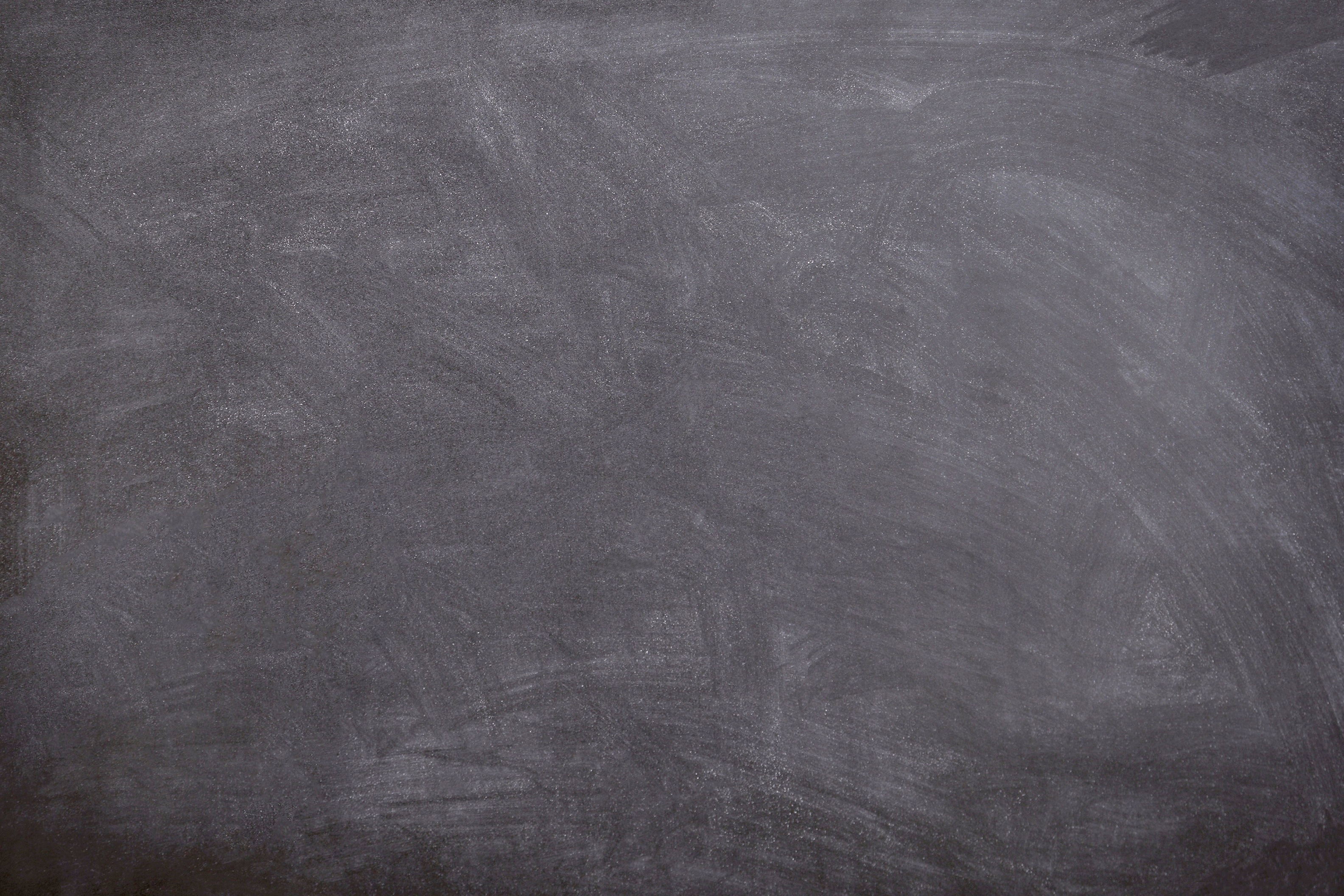 Acknowledgements
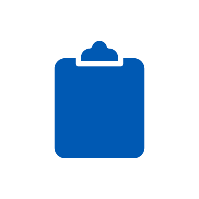 ACKNOWLEDGEMENTS
These modules are grounded in 
The Higher Education Quality Council of Ontario’s (HEQCO) A Practical Guide for Work Integrated Learning
Contact the author:
Dr. Ashley StirlingUniversity of Toronto Canada
Email: ashley.stirling@utoronto.ca
[Speaker Notes: Link-- The Higher Education Quality Council of Ontario’s (HEQCO) A Practical Guide for Work Integrated Learning]
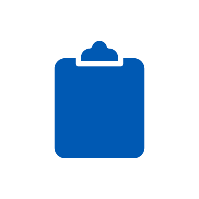 CITATION AND REUSE
The resource is licensed for re-use under Creative Commons Attribution-NonCommercial 4.0 International License” using the following citation:
Stirling, A. (2019). Purposeful Experience. Presented at the Experiential Learning Hub. Retrieved from https://experientiallearning.utoronto.ca/faculty-staff/learn/course-and-program-resources/purposeful-experience/
[Speaker Notes: Link: The Higher Education Quality Council of Ontario’s (HEQCO) A Practical Guide for Work Integrated Learning]
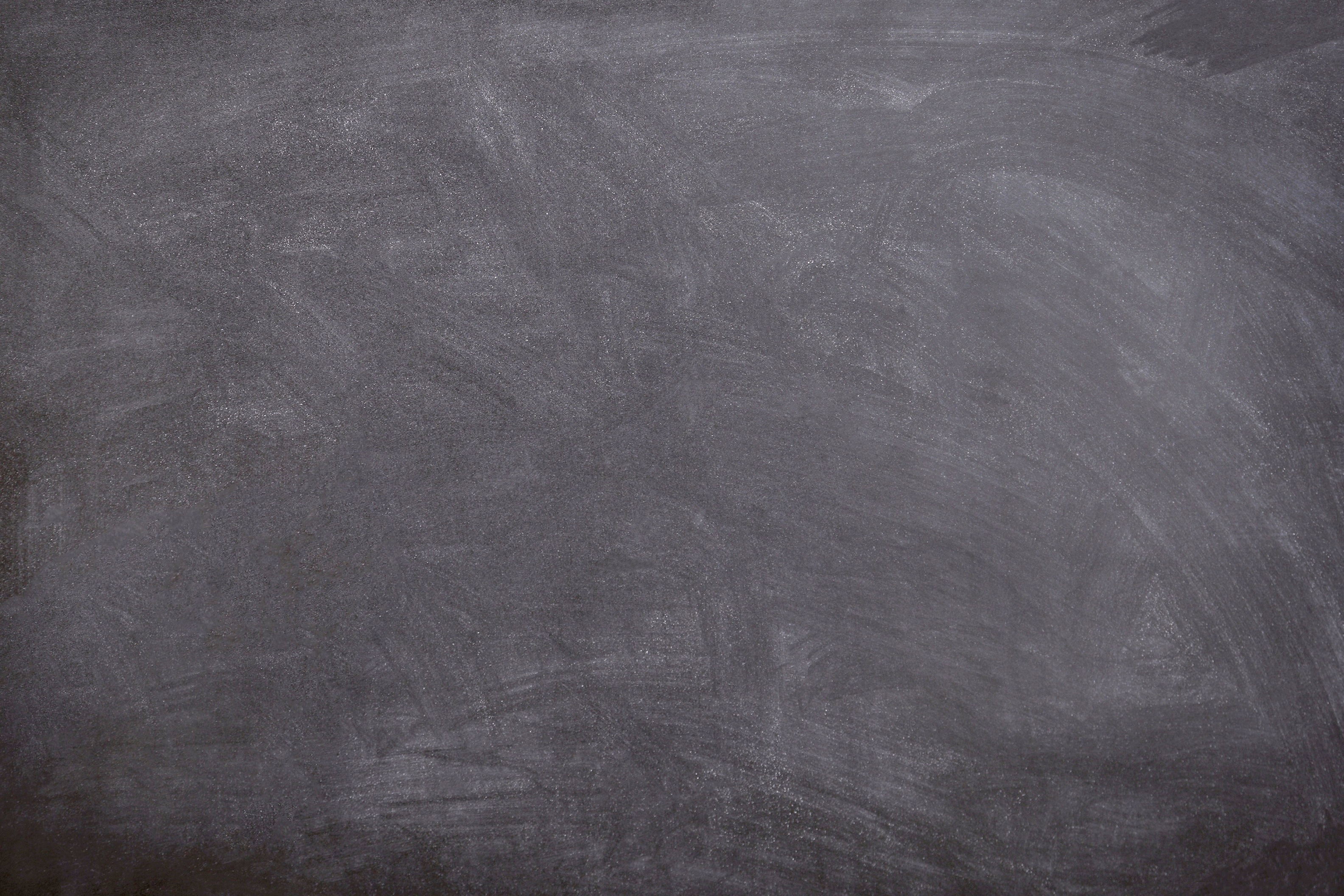 References
REFERENCES (1 of 2)
Adapted from Barkley, E. F. & Major, C. H. (2016). Learning assessment techniques: A handbook for college faculty. Jossey-Bass. Ferns, S., Hains-Wesson, R., & Russell, L (2017). Assessing employability outcomes through WIL: Challenges and opportunities. Retrieved online: http://acen.edu.au/wp-content/uploads/2017/04/Assessing-employability-outcomes-through-WIL_FINAL_2April2017.pdf.
Bloom, B. S. (ed.). (1956). Taxonomy of educational objectives: the classification of educational goals. Handbook Cognitive domain. New York: David McKay. 
Connaughton, J., Edgar, S., & Ferns, S. (2014). Assessing WIL. In S. Ferns (ed.), Work integrated learning in the curriculum. Higher Education Research and Development Society of Australia guide (pp. 27-31). Australia Collaboration Education Network Ltd.
Ferns, S., Hains-Wesson, R., & Russell, L (2017). Assessing employability outcomes through WIL: Challenges and opportunities. Retrieved online: http://acen.edu.au/wp-content/uploads/2017/04/Assessing-employability-outcomes-through-WIL_FINAL_2April2017.pdf.
Fink, L. D. (2003). Creating significant learning experiences: an integrated approach to designing college courses. San Francisco, CA: Jossey-Bass.
Miller, E. E. (1990, September). The assessment of clinical skills/competence/ performance. Academic Medicine, 65, 63-67.
REFERENCES (2 of 2)
Muller, J. (2017). Authentic Assessment Toolbox. Retrieved from: http://jfmueller.faculty.noctrl.edu/toolbox/index.htm 
Osgood, M., & Richter, D. M. (2006). Designing learning that lasts: an evidence based approach to curriculum development. Albuquerque, NM: Teacher & Education Development, University of New Mexico, School of Medicine. Retrieved from http:// citeseerx.ist.psu.edu
Stirling, A., Kerr, G., Banwell, J., MacPherson, E., & Heron, A. (2016). A practical guide for work-integrated learning: Effective practices to enhance the educational quality of the structured work experience offered through Colleges and Universities. Toronto, ON: Higher Education Quality Council of Ontario/Education @ Work Ontario. 
Young, D. S., & Baker, R. E. (2004). Linking classroom theory to professional practice: the internship as a practical learning experience worthy of academic credit. Journal of Physical Education, Recreation & Dance, 75(1), 22-24.
Young, D. S., & Baker, R. E. (2004). Linking classroom theory to professional practice: the internship as a practical learning experience worthy of academic credit. Journal of Physical Education, Recreation & Dance, 75(1), 22-24.
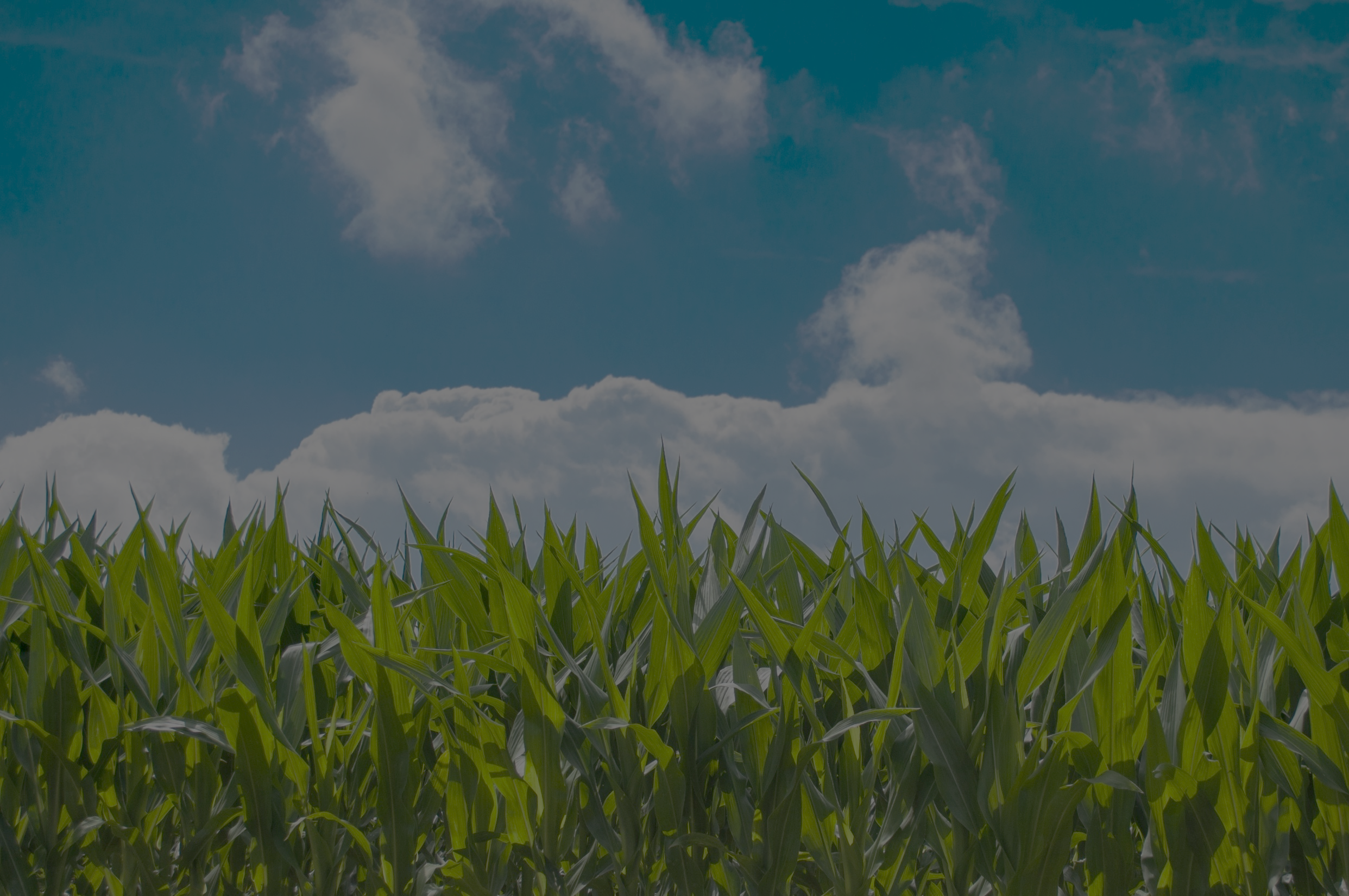 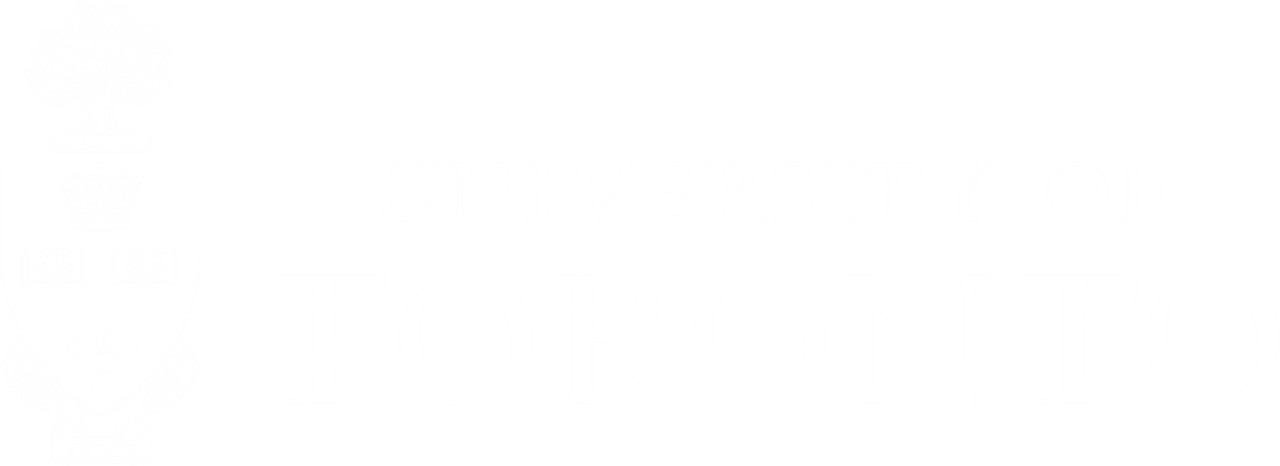